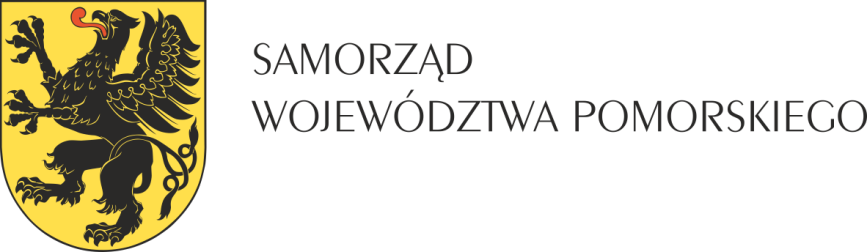 Wnioski o płatność-  informacje potrzebne do rozliczenia operacji w ramachPROW 2014-2020
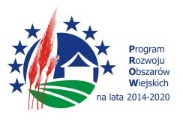 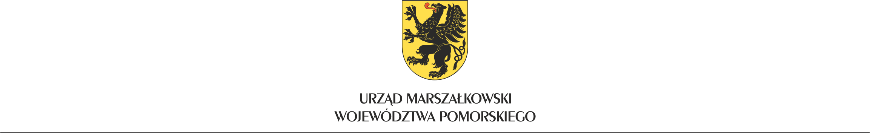 „Europejski Fundusz Rolny na Rzecz Rozwoju Obszarów Wiejskich: Europa inwestująca w obszary wiejskie”
Operacja współfinansowana ze środków Unii Europejskiej w ramach Pomocy Technicznej Programu Rozwoju Obszarów wiejskich na lata 2014-2020.
Instytucja Zarządzająca PROW 2014-2020 – Minister Rolnictwa i Rozwoju Wsi. Materiał opracowany przez Departament Programów Rozwoju Obszarów Wiejskich Urzędu Marszałkowskiego Województwa Pomorskiego
Wniosek o płatność-dokumenty obowiązkowe
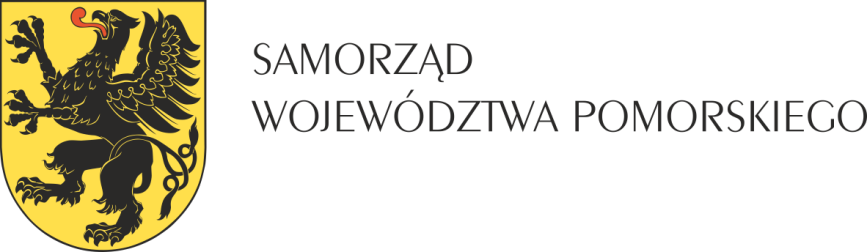 Ostateczna decyzja o pozwoleniu na budowę (załącznik obowiązkowy w sytuacji, gdy na etapie wniosku o przyznaniu pomocy nie był ostatecznym dokumentem)Ostateczne pozwolenie na użytkowanie obiektu budowlanego, jeśli taki obowiązek wynika z przepisów prawa budowlanegoZawiadomienie właściwego organu o zakończeniu budowy złożone co najmniej 14 dni przed zamierzonym terminem przystąpienia do użytkowania, jeżeli obowiązek taki wynika z przepisów prawa budowlanego lub właściwy organ nałożył taki obowiązek – oryginał lub kopia wraz z:- oświadczenie Beneficjenta, że w ciągu 14 dni  od dnia zgłoszenia zakończenia robót właściwy organ nie wniósł sprzeciwu – oryginał albo- zaświadczenie wydane przez właściwy organ, że nie wnosi sprzeciwu w przypadku, gdy zawiadomienie o zakończeniu robót budowlanych będzie przedkładane przed wypływem 14 dni – oryginał lub kopia.Kosztorys różnicowy. Protokoły odbioru robót/montażu/rozruchu maszyn i urządzeń/instalacji oprogramowania lub Oświadczenie Beneficjenta o poprawnym wykonaniu ww. czynności z udziałem środków własnych.Umowy z wykonawcami lub stosowny dokument sprzedaży potwierdzający zawarcie umowy z wykonawcą.
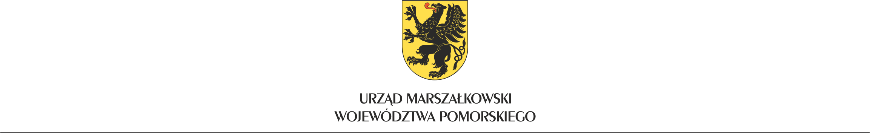 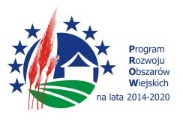 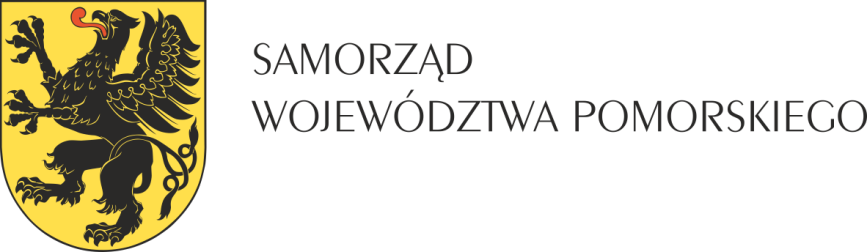 Kosztorys różnicowy
Kiedy składamy?
W przypadku zmian stanu faktycznego w stosunku do zaplanowanego zakresu prac w projekcie budowlanym/kosztorysie inwestorskim/kosztorysie ofertowym/umowie o przyznaniu pomocy.

Przedmiar będzie stanowił podstawę do weryfikacji zakresu rzeczowego
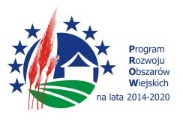 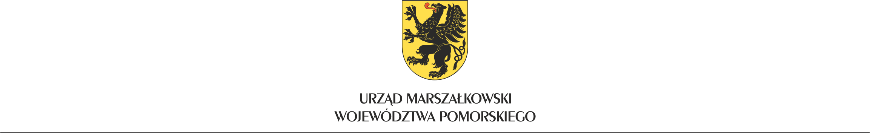 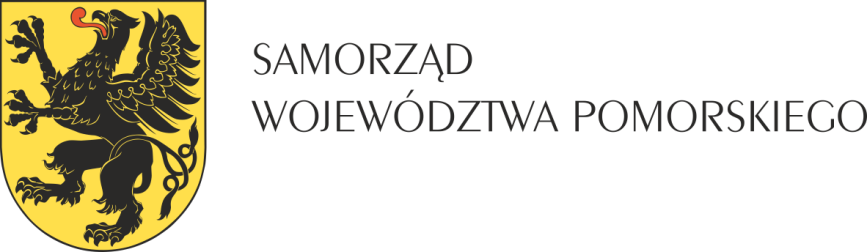 Kosztorys różnicowy
W przypadku braku zmian stanu faktycznego do przedstawionych dokumentów – oświadczenie beneficjenta o braku odstępstw i zmian w realizacji operacji w stosunku do projektu budowlanego lub zakresu rzeczowego operacji określonego w umowie przyznania pomocy lub kosztorysu ofertowego.
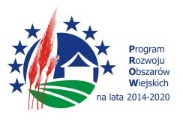 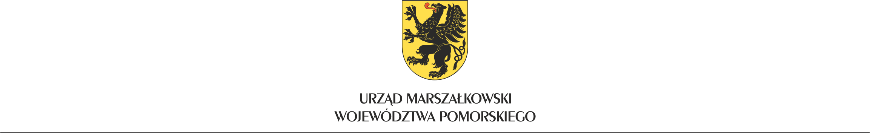 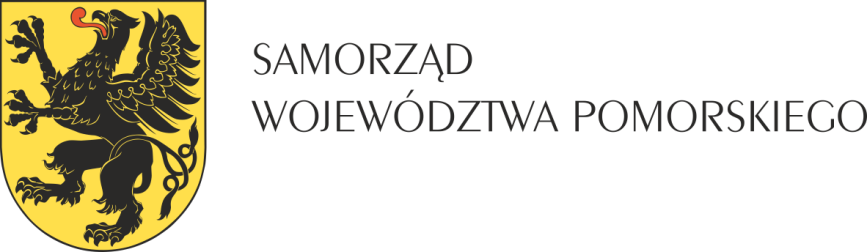 Rozliczanie robót budowlanych – wynagrodzenie ryczałtowe
Dokumentem wiodącym  jest projekt budowlany.
Nie ma obowiązku przedstawienia kosztorysu ofertowego.
Nie ma możliwości wprowadzania do ZRF nowego zadania rozszerzającego zakres operacji,
Dopuszczalne są zmiany zakresu rzeczowego operacji mające na celu usunięcie błędów w kosztorysie inwestorskim oraz zmiany w stosunku do projektu budowlanego.
Kosztorys różnicowy powinien wykazywać różnice pomiędzy stanem faktycznym, a kosztorysem inwestorskim (rozstrzygający jest projekt budowlany).
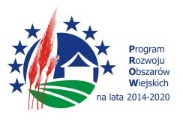 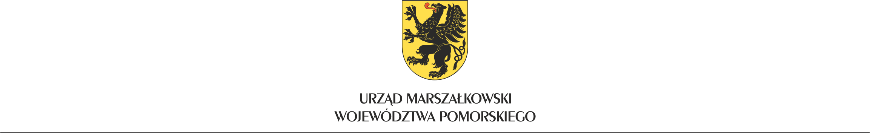 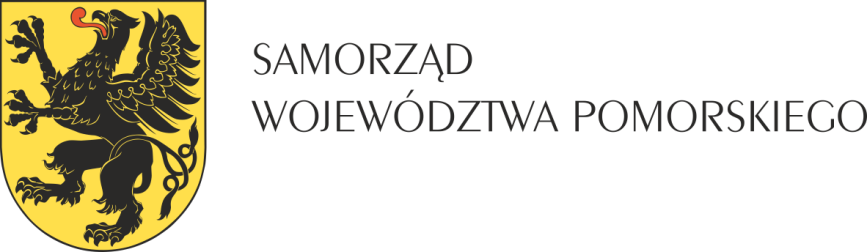 Rozliczanie robót budowlanych – wynagrodzenie ryczałtowe.
W przypadku realizacji przez Beneficjenta operacji na podstawie umowy ryczałtowej z wykonawcą, SW sprawdza realizację zakresu rzeczowego na podstawie:
ZRF z realizacji operacji,
Protokołów odbioru robót – sporządzonych w układzie pozycji Zestawienia rzeczowo finansowego operacji (elementów scalonych),
Kosztorysów różnicowych stanowiących załącznik do wniosku o płatność wykazujących:
Różnice pomiędzy projektem budowlanym a stanem faktycznym na dzień sporządzania kosztorysu różnicowego,
Istotne odstępstwa, o których mowa w art.36a ustawy z dnia 7 lipca 1997r. Prawo budowlane.
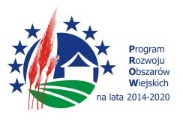 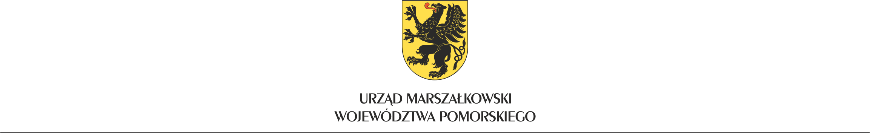 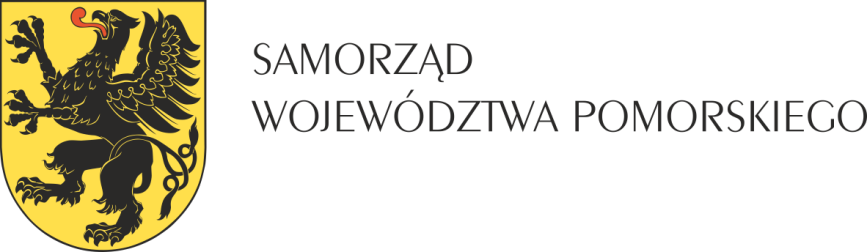 Rozliczanie robót budowlanych – wynagrodzenie kosztorysowe
Dokumentem wiodącym jest kosztorys ofertowy.
Kosztorys różnicowy powinien wykazywać różnice pomiędzy stanem faktycznym, a kosztorysem ofertowym lub innym dokumentem zawierający szczegółowy zakres rzeczowy operacji.
Nie ma możliwości wprowadzania do ZRF nowego zadania rozszerzającego zakres operacji,
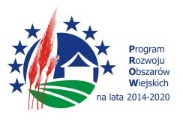 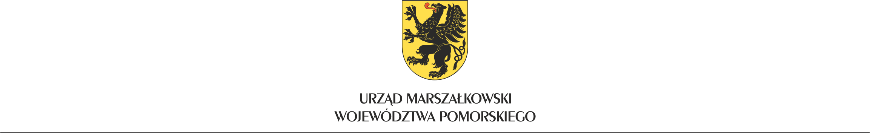 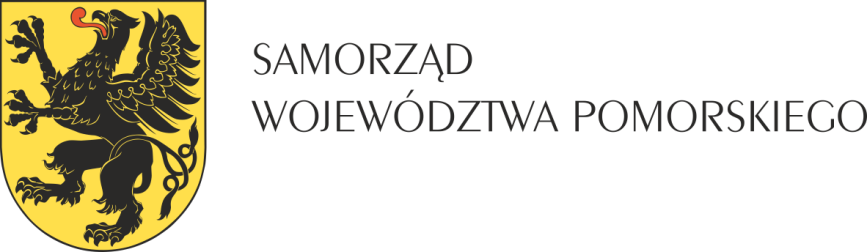 Rozliczanie robót budowlanych
Wszelkie zmiany stanu faktycznego niewskazane w kosztorysie różnicowym, a stwierdzone podczas kontroli na miejscu realizacji operacji, będą podstawą do dokonania korekty kosztów kwalifikowalnych, co może skutkować obniżeniem kwoty pomocy.
Beneficjent zobowiązany jest  do informowania samorządu województwa  o planowanych  albo zaistniałych zdarzeniach związanych ze zmianą stanu faktycznego lub prawnego, mogących mieć wpływ na realizację operacji.
Informowanie SW o zamiarze wprowadzenia zmian do umowy z wykonawcą, gdyż zmiany w realizacji mogą powodować konieczność zmiany umowy o przyznaniu pomocy.
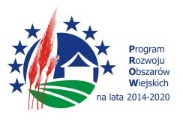 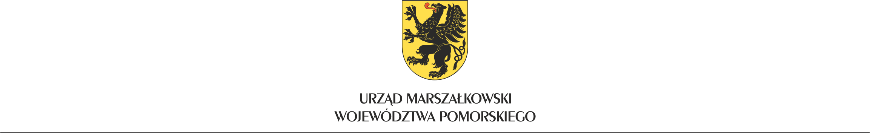 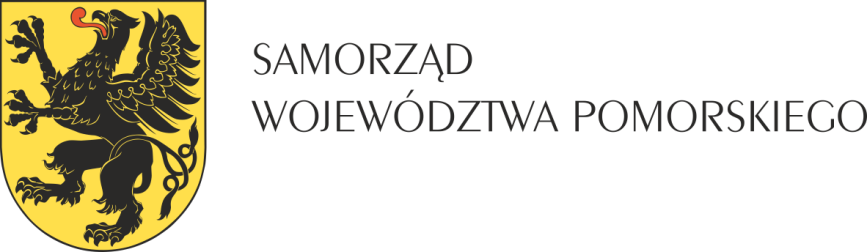 Wnioskowane (bądź wprowadzone) zmiany w realizacji operacji będą rozpatrywane przez SW w następujących płaszczyznach:
Poprawność dokumentów i uzasadnienie zmian ( czy dołączono stosowne dokumenty: protokoły konieczności, wpisy do książki budowy, decyzje, uzasadnienia).
Konieczności zmian w umowie o przyznanie pomocy ( czy istnieje konieczność sporządzenia aneksu do umowy) – gdy zmiany w realizacji inwestycji nie będą powodować zmian w ZRF.
Wpływu na zachowanie standardów jakościowych operacji (czy proponowane zmiany nie pogorszą standardów jakościowych inwestycji.
Wpływu na cel operacji (czy proponowane zmiany nie wpłyną na zmianę lub możliwość osiągnięcia celu operacji).
Dopuszczalności i prawidłowości w odniesieniu do przepisów ustawy Prawo zamówień publicznych (zwłaszcza art.140 ust. 3 i art.144.
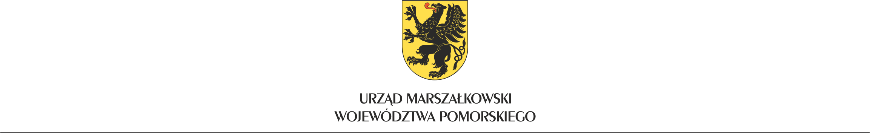 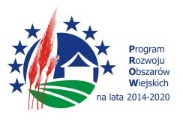 WAŻNE!!!
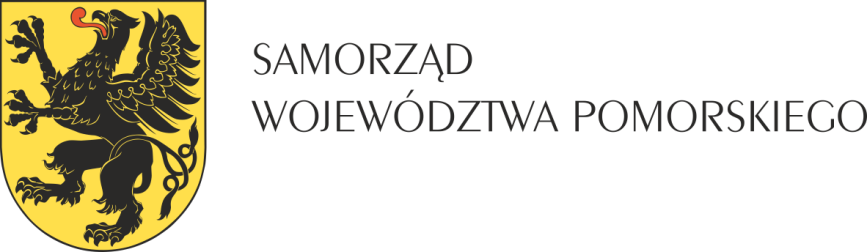 W PODDZIAŁANIU 19.2 NIE MA MOŻLIWOŚCI ZASTOSOWANIA METODY „ZAPROJEKTUJ-WYBUDUJ”
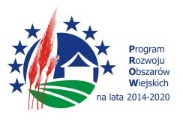 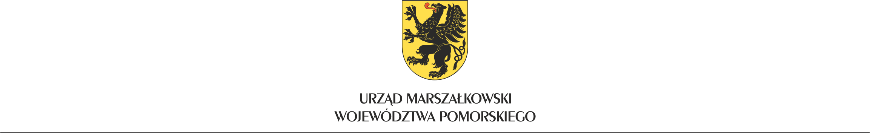 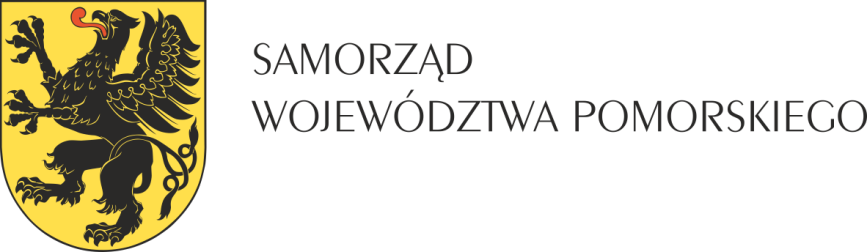 Przykład kosztorysu różnicowego
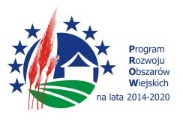 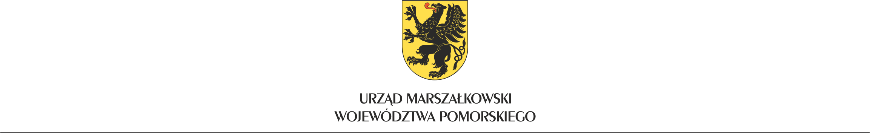 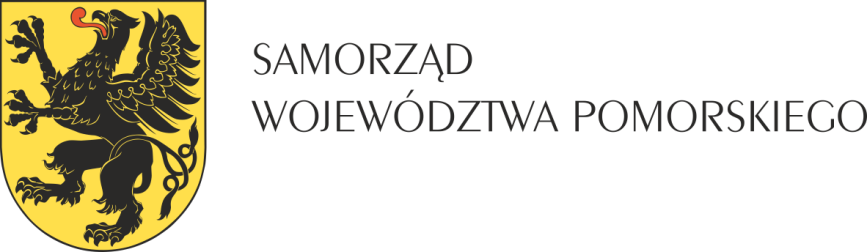 Dziękujemy za uwagę
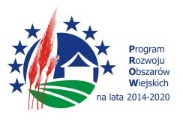 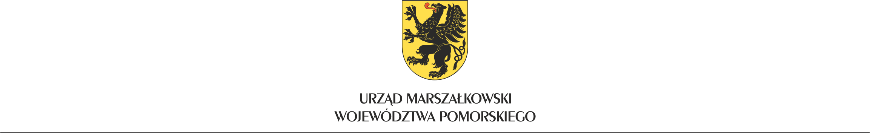